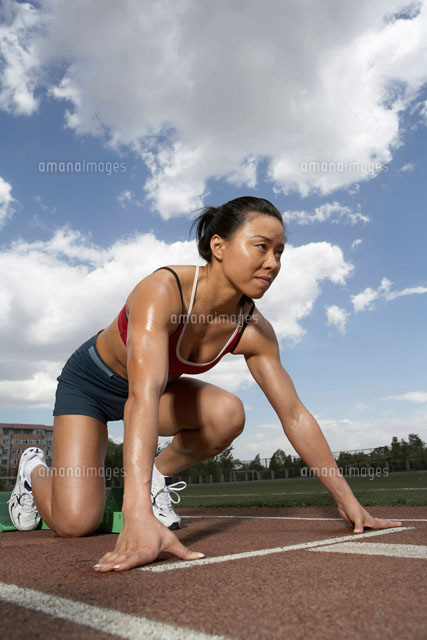 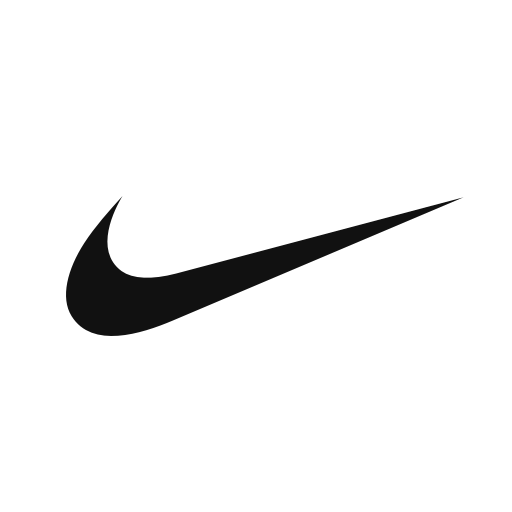 飛ばねぇ豚は、ただの豚だ。
でもよぉ、飛べなくなったら、
走りはじめれば、いいのさ。
時には、休み休み歩けば、いいさ。

～引退した初代ウルトラマンより～
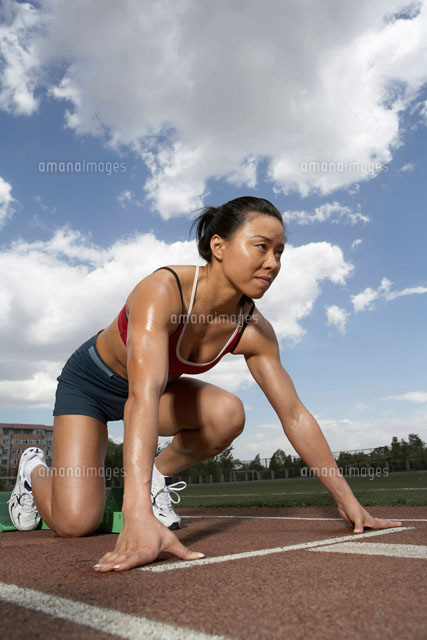 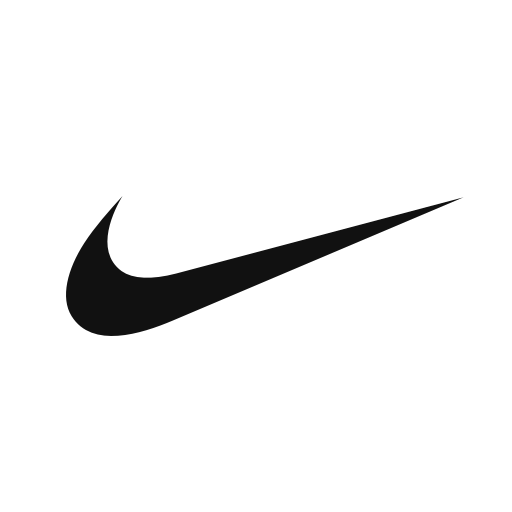 飛ばねぇ豚は、ただの豚だ。
でもよぉ、飛べなくなったら、
走りはじめれば、いいのさ。
時には、休み休み歩けば、いいさ。

～引退した初代ウルトラマンより～
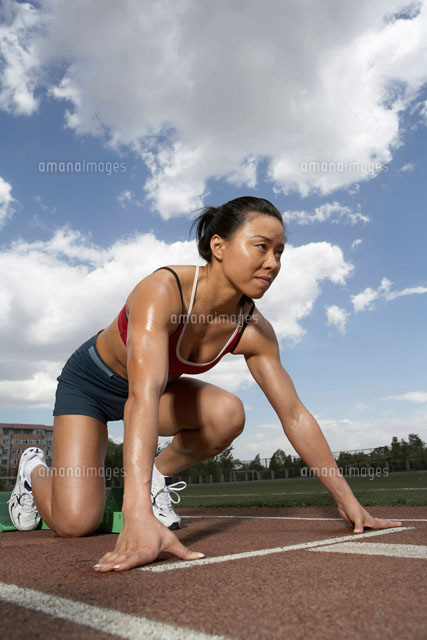 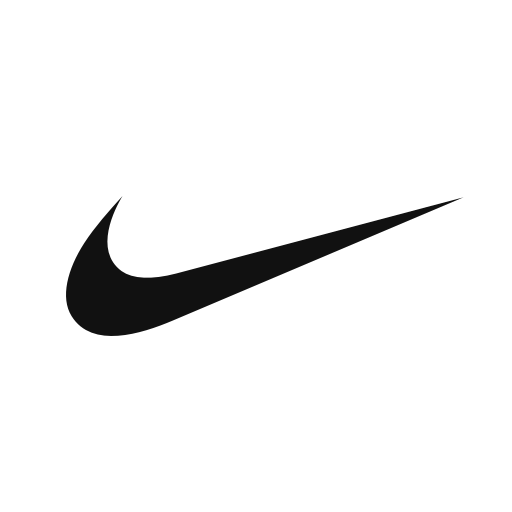 飛ばねぇ豚は、ただの豚だ。
でもよぉ、走りはじめれば、いいのさ。
時には、休み休み歩けば、いいさ。

～引退した初代ウルトラマンより～
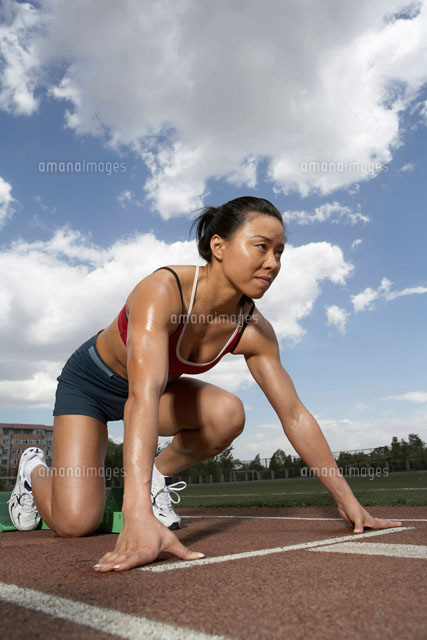 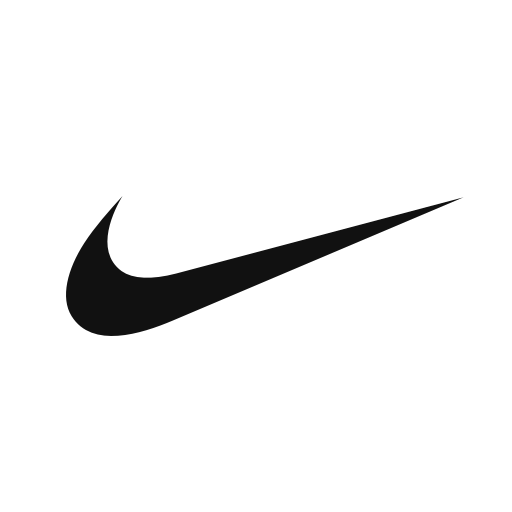 飛ばねぇ豚は、ただの豚だ。
でもよぉ、走りはじめれば、いいのさ。
時には、休み休み歩けば、いいさ。

～引退した初代ウルトラマンより～
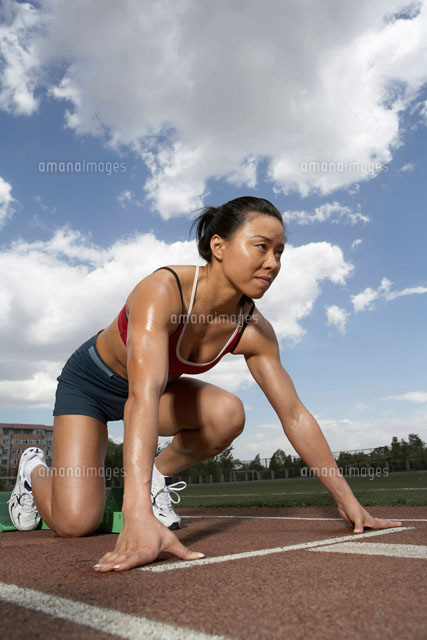 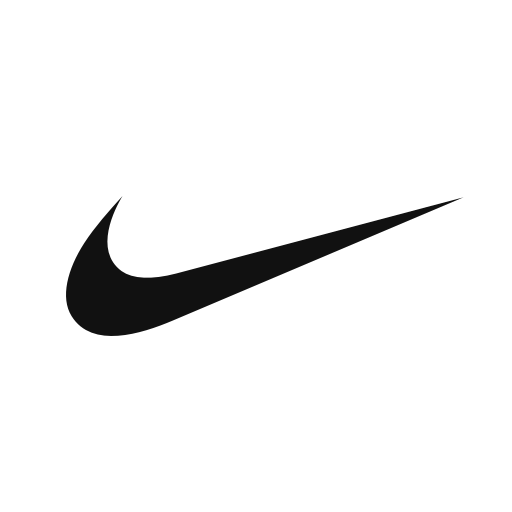 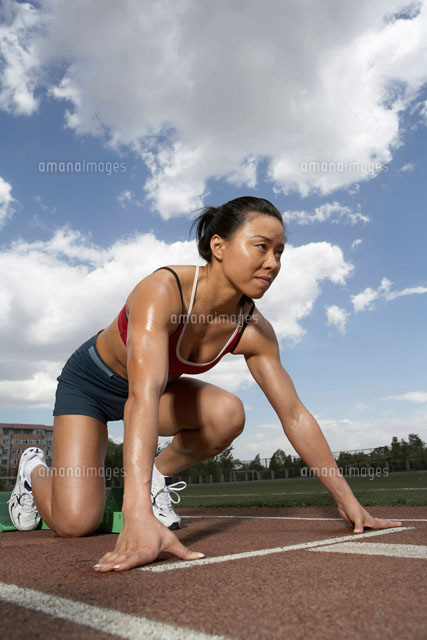 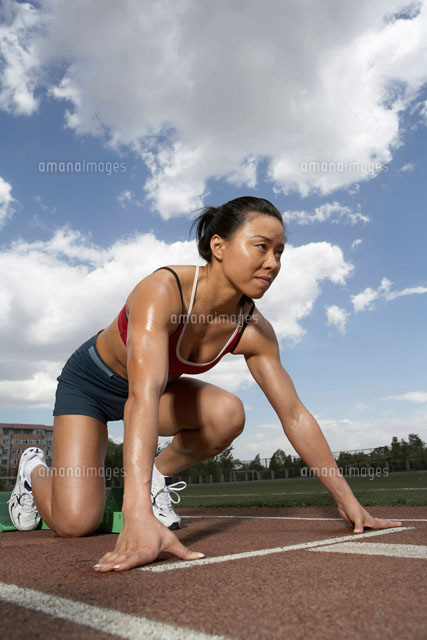 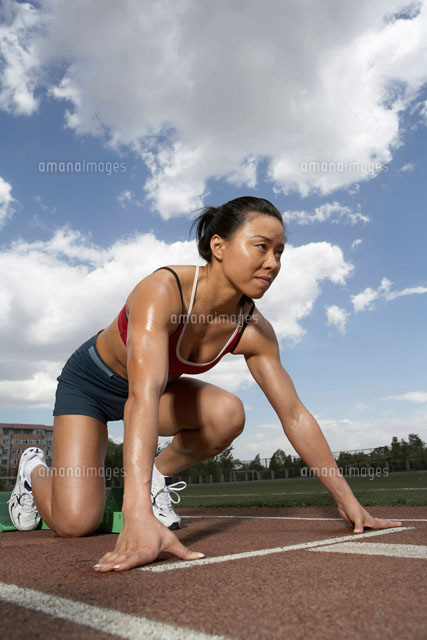 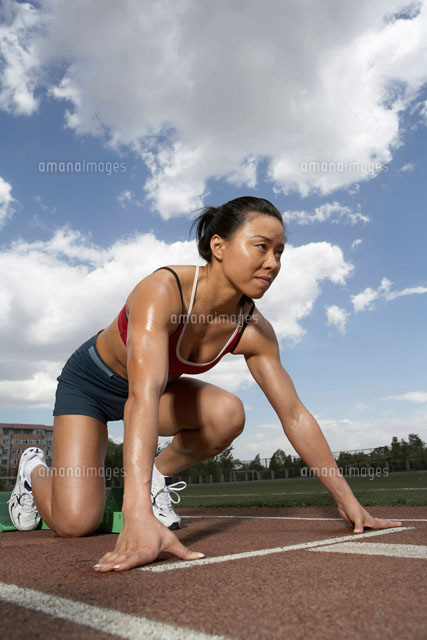 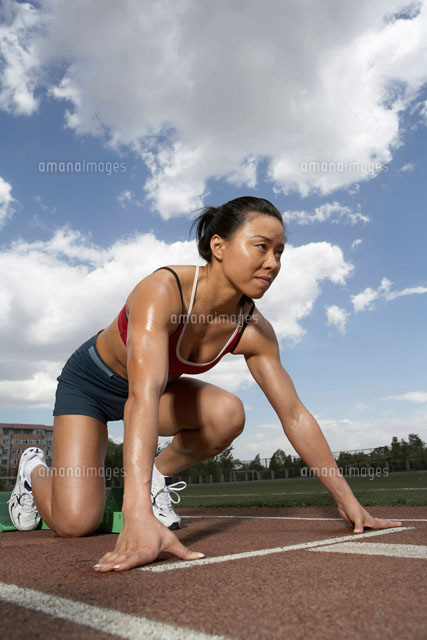 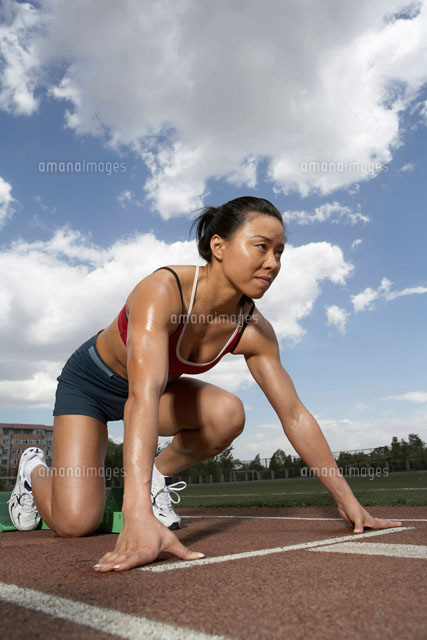 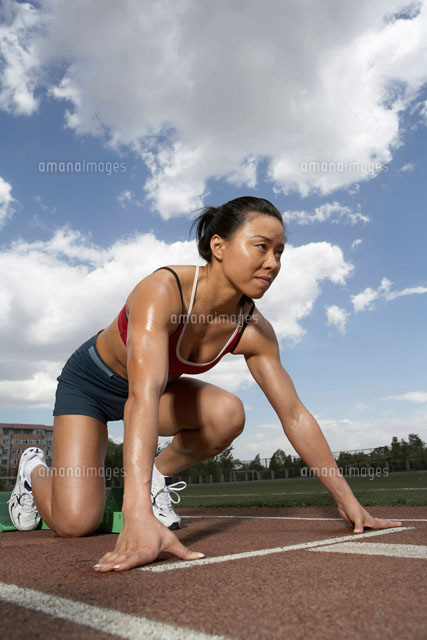 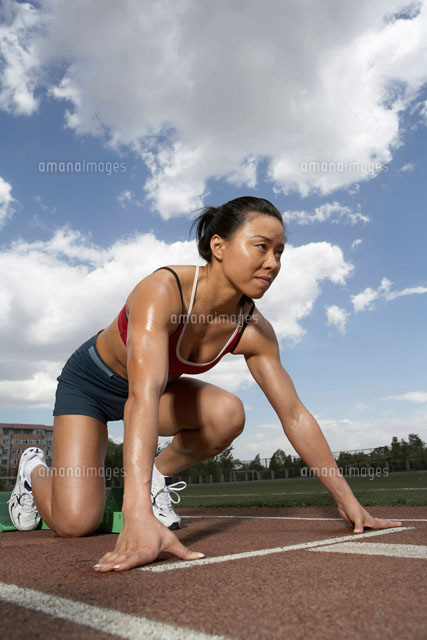 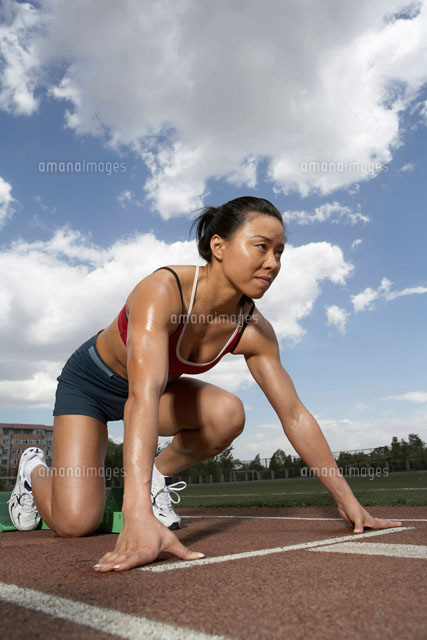 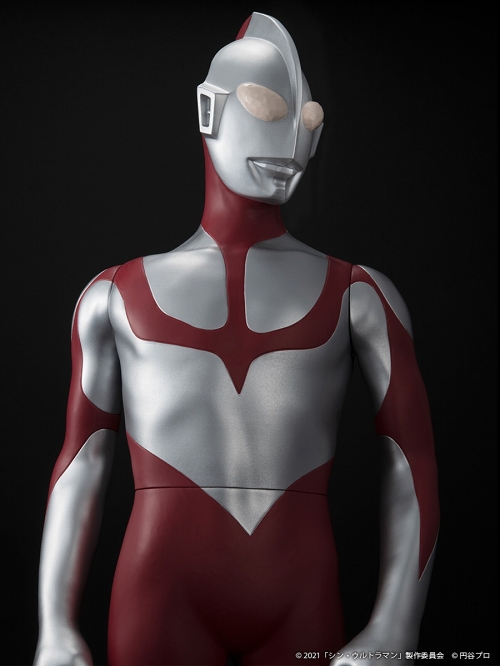 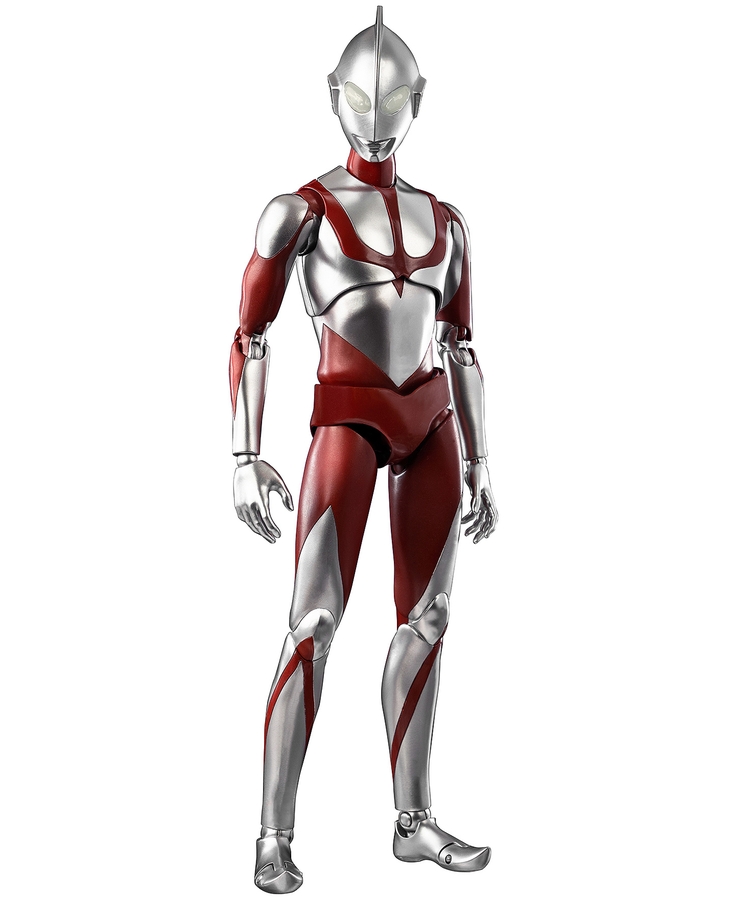 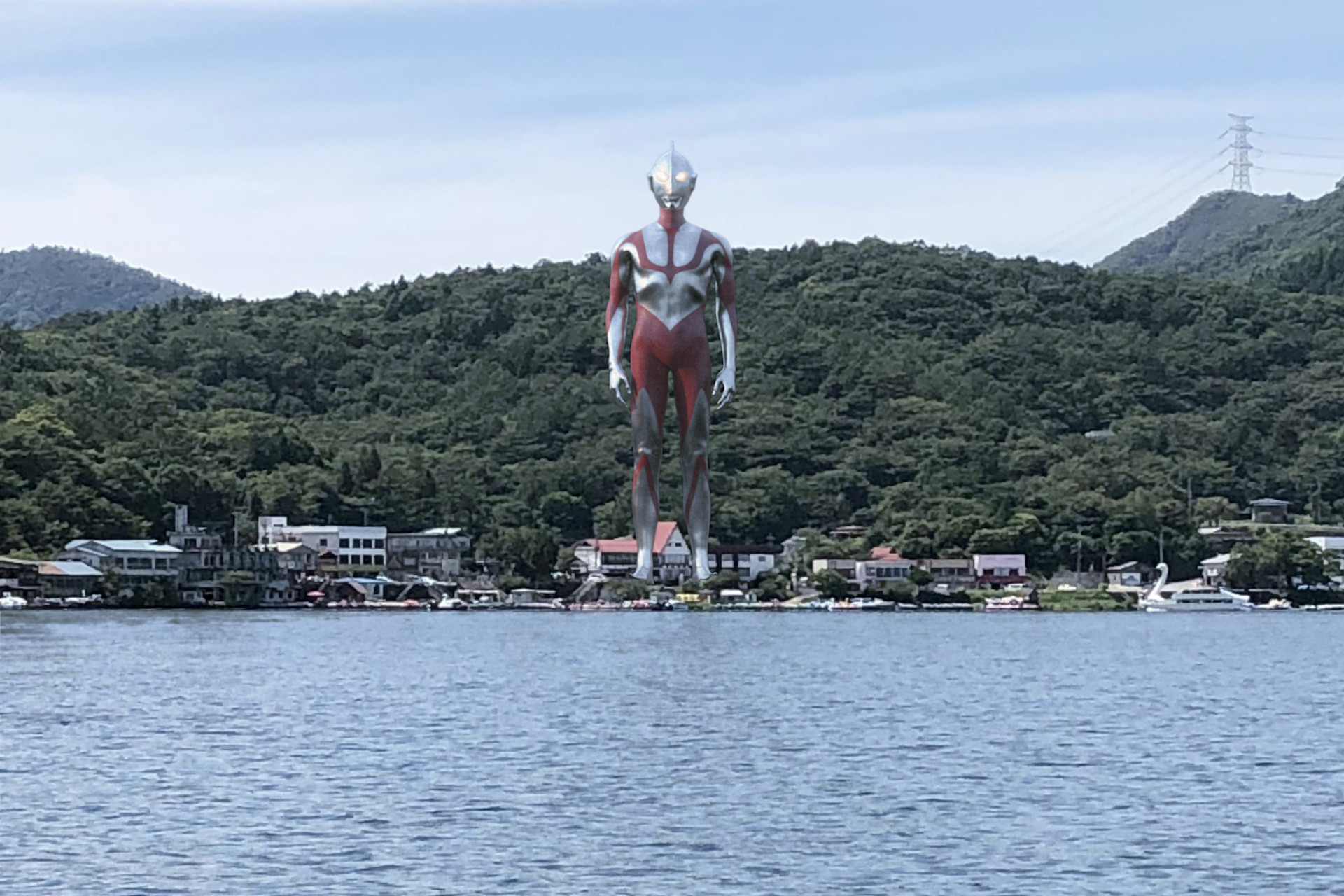